PsychologyEarly Perspectives
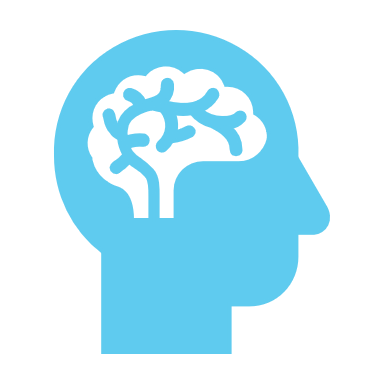 Student Name
Today’s Date
Structuralism Theory
1. When did theorists first promote it?: Late 1800s.

2. Who first promoted it?: 

3. Aspects of the theory in one to two sentences:
Functionalism Theory
1. When: 

2. Who: 

3. Aspects of the theory:
Psychoanalysis Theory
1. When: 

2. Who: 

3. Aspects of the theory:
Clinical Theory
1. When: 

2. Who: 

3. Aspects of the theory:
Gestalt Theory
1. When: 

2. Who: 

3. Aspects of the theory:
Works CitedConnexus. Retrieved August 24, 2023 at https://www.connexus.com/content/chrome/online/lessonViewer_responsive.aspx?header=true&idCourse=157431&idUnit=145503&idLesson=3335346&page=1&idWebuser=5119573&idSection=1897608&self=False&menu=off&resizeWindow=true